Job Clubs
Coffey Consulting, LLC
Welcome & Introduction
John D. Hunter, Sr.
Workforce Analyst 
Reentry Employment Opportunities USDOL| Employment & Training Administration (ETA)
Division of Youth Services (DYS) | Office of Workforce Investment
John Rakis
Consultant
Coffey Consulting, LLC
Bethesda, Maryland
Lenora Thompson
Consultant
Coffey Consulting, LLC
Bethesda, Maryland
Learn how job clubs can improve employment placement and retention outcomes.
Learn how to start a job club.
Learn best practices for managing an effective job club.
Learn about resources you can use to develop and support a job club.
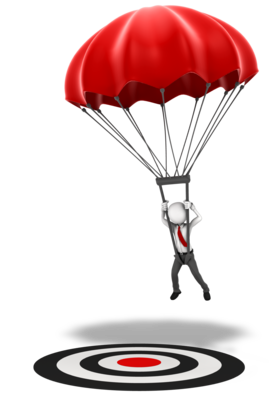 Poll
Do your participants have access to a job club?
Yes, our project sponsors a job club.
Yes, one of our community partners provides this service.
No, but we would like to offer our participants access to a job club.
Starting a Job Club
What is a Job Club?
A small facilitated group that meets regularly
Fosters networking
Offers moral support
Provides job search assistance
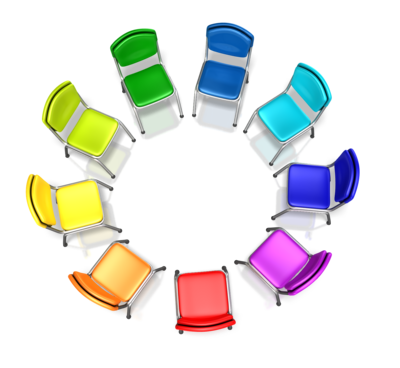 Define the purpose
Will it focus on enhancing job search skills or networking and sharing job leads? 
Will you invite all of your participants to attend or will you have groups based on the credential acquired by participants?
Investigate Other Job Clubs
May want to partner and leverage resources
America's Service Locator maintains a database of job clubs by zip code at:
http://www.servicelocator.org/National_Locators.asp?cat=job+club
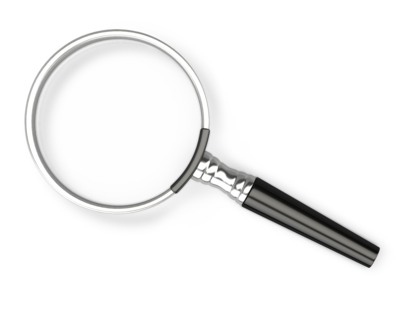 Form a Small Design Team
Task the team with  creating guidelines, acquiring the needed resources, and publicizing it.
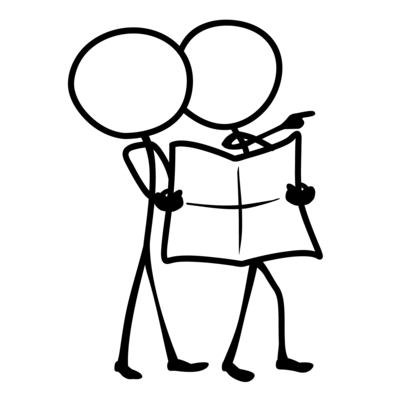 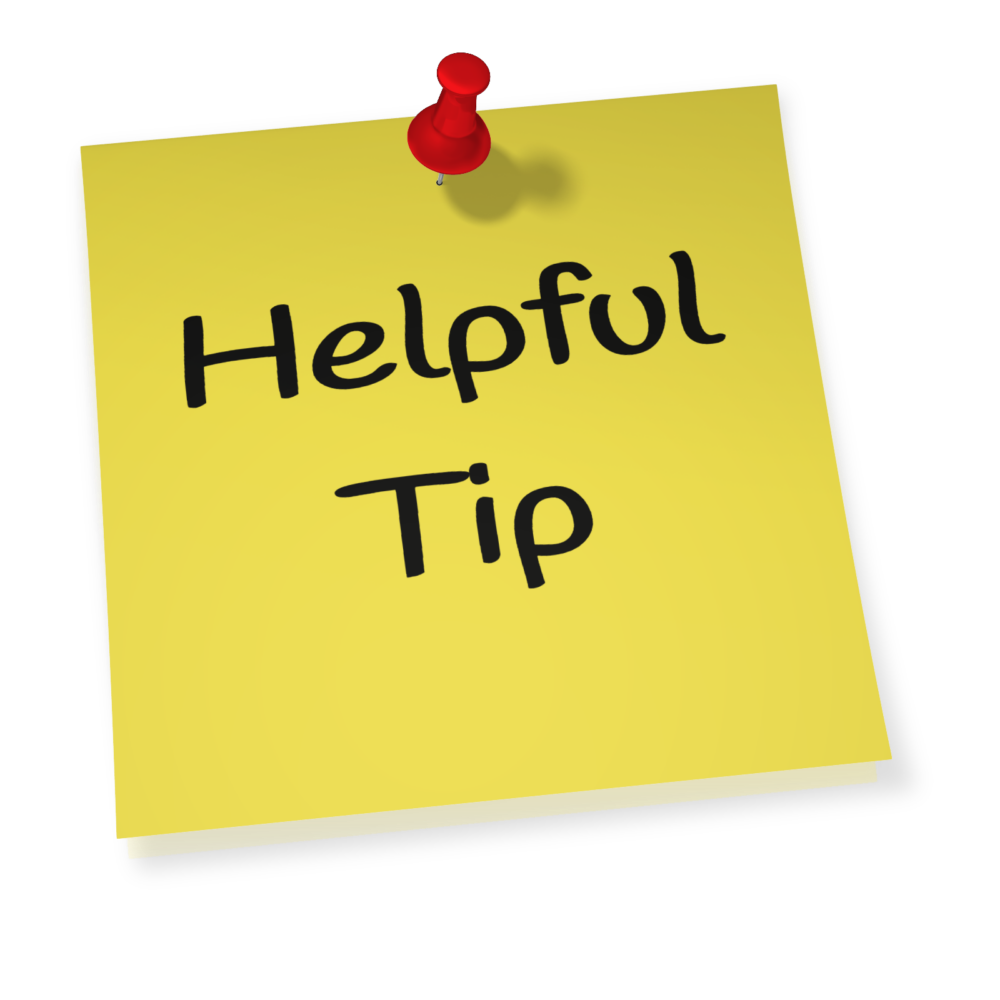 Ask your participants what job club services they would like to see.
No need to Reinvent the Wheel
Job Club Toolkit https://labor.ny.gov/workforcenypartners/PDFs/JobClubToolkit.pdf
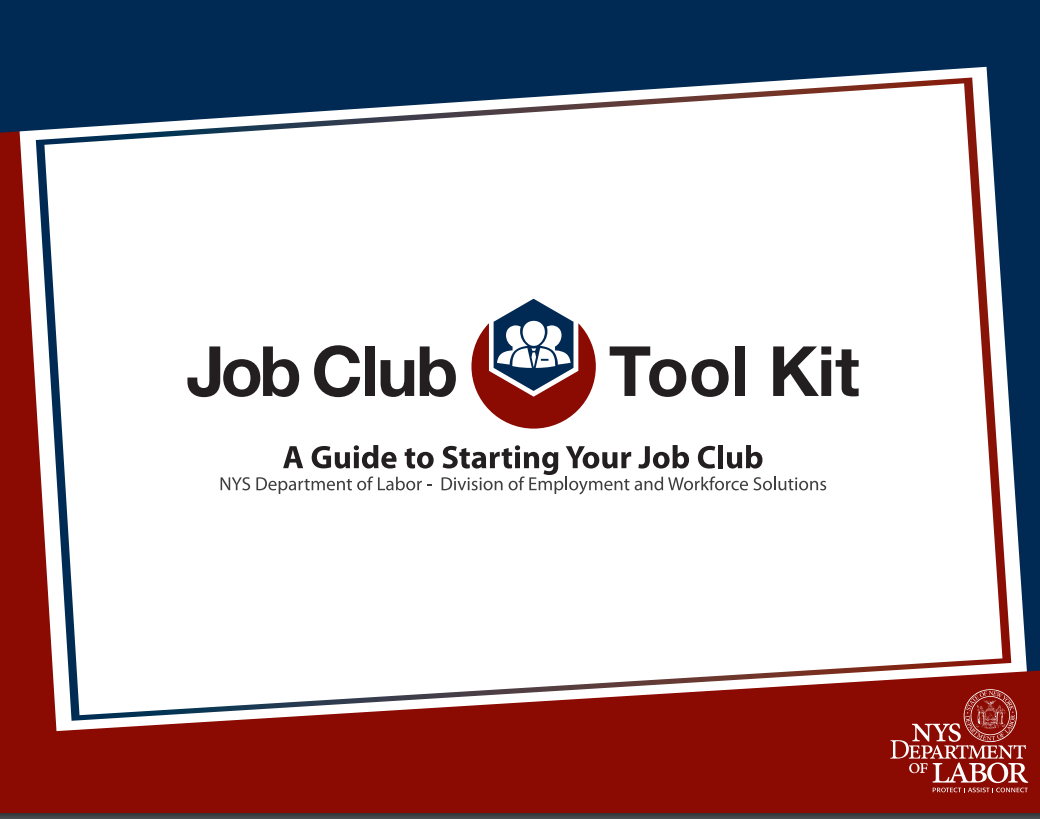 No need to Reinvent the Wheel
“Two Heads are Better than One”- A Guide to Forming a Job Club
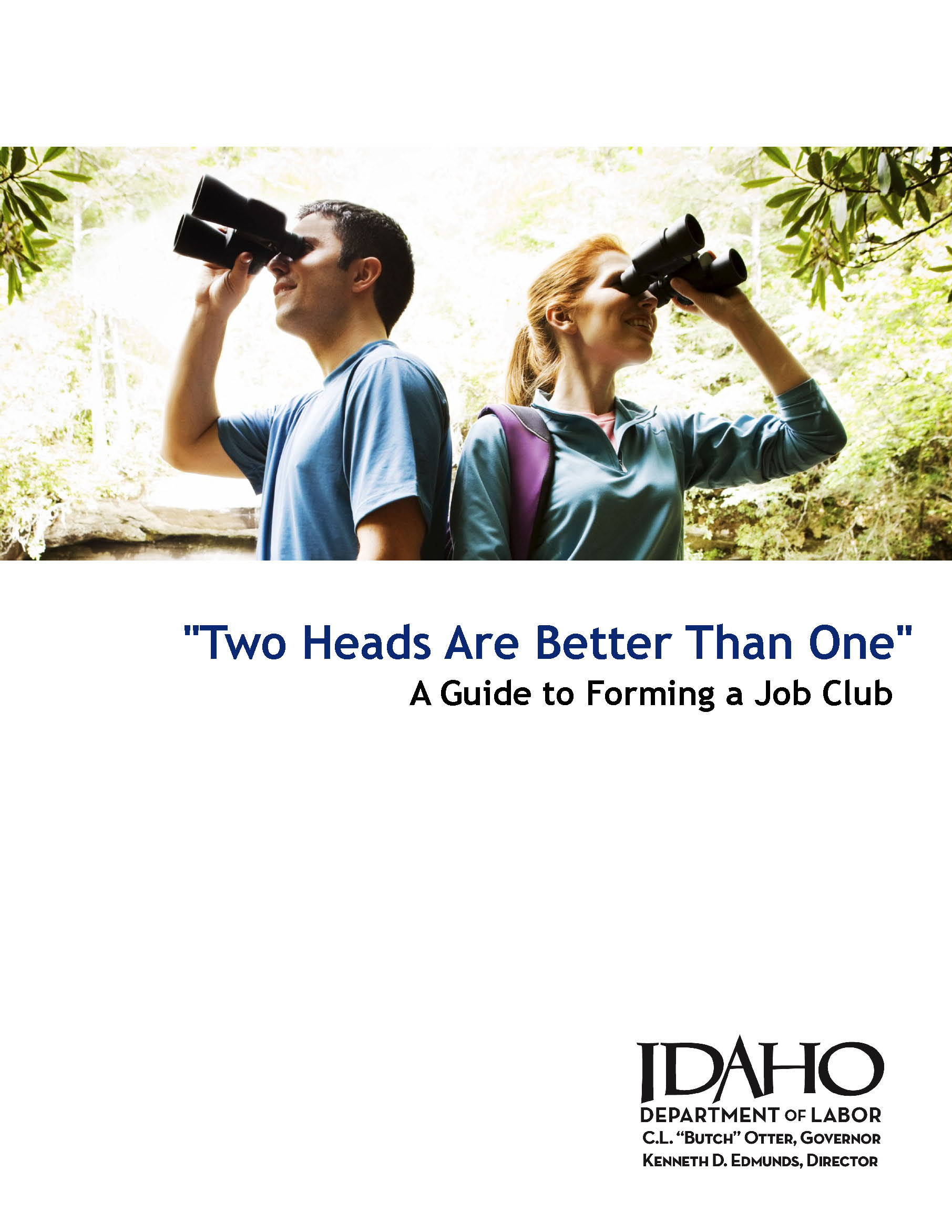 http://labor.idaho.gov/publications/Job_Club_Workbook.pdf
Form Partnerships
Partners may be able to provide space that is convenient to your club’s participants, guest speakers, and other forms of support beyond the scope or resources of your training program.
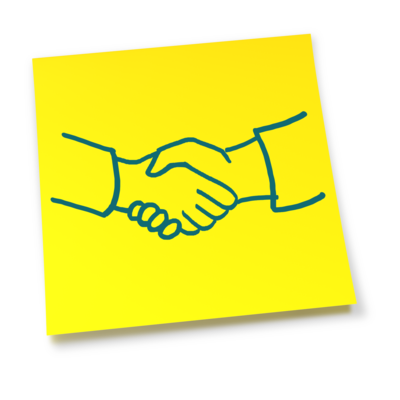 Name the job club
Give your club a name that reflects its purpose and helps establish its brand.
Provide a clear message that connects to your target audience and conveys your program’s ability to meet their needs.
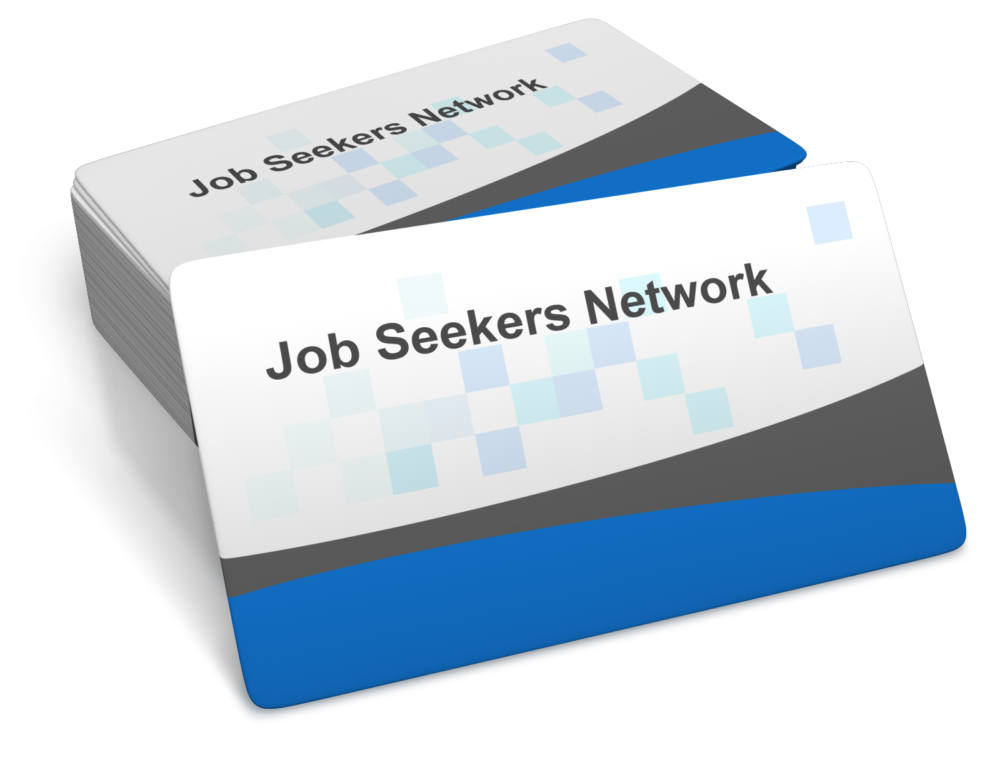 Establish a Consistent Meeting Day, Time, and Place
Meeting once a week is ideal, and the meeting should be at least an hour and not longer than two.
Allow sufficient time for everyone to participate.
Meetings at the beginning of the week tend to focus on motivating participants for the days ahead, and meetings at the end of the week provide more of an opportunity to review job search efforts.
Establish Parameters
Decide how many people you will accept into the club.
Groups should be small enough to allow everyone the opportunity to speak and large enough to create the synergy needed for success.
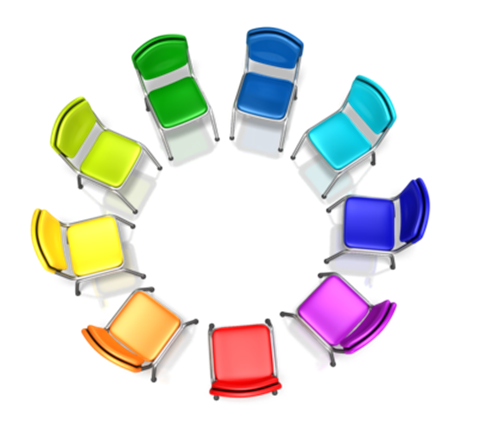 Find or Train a Facilitator
A good facilitator ensures that meetings stay on track and everyone has the chance to participate and benefit from the club.
“Not a sage on the stage, but a guide on the side.”
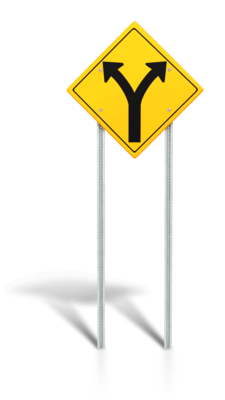 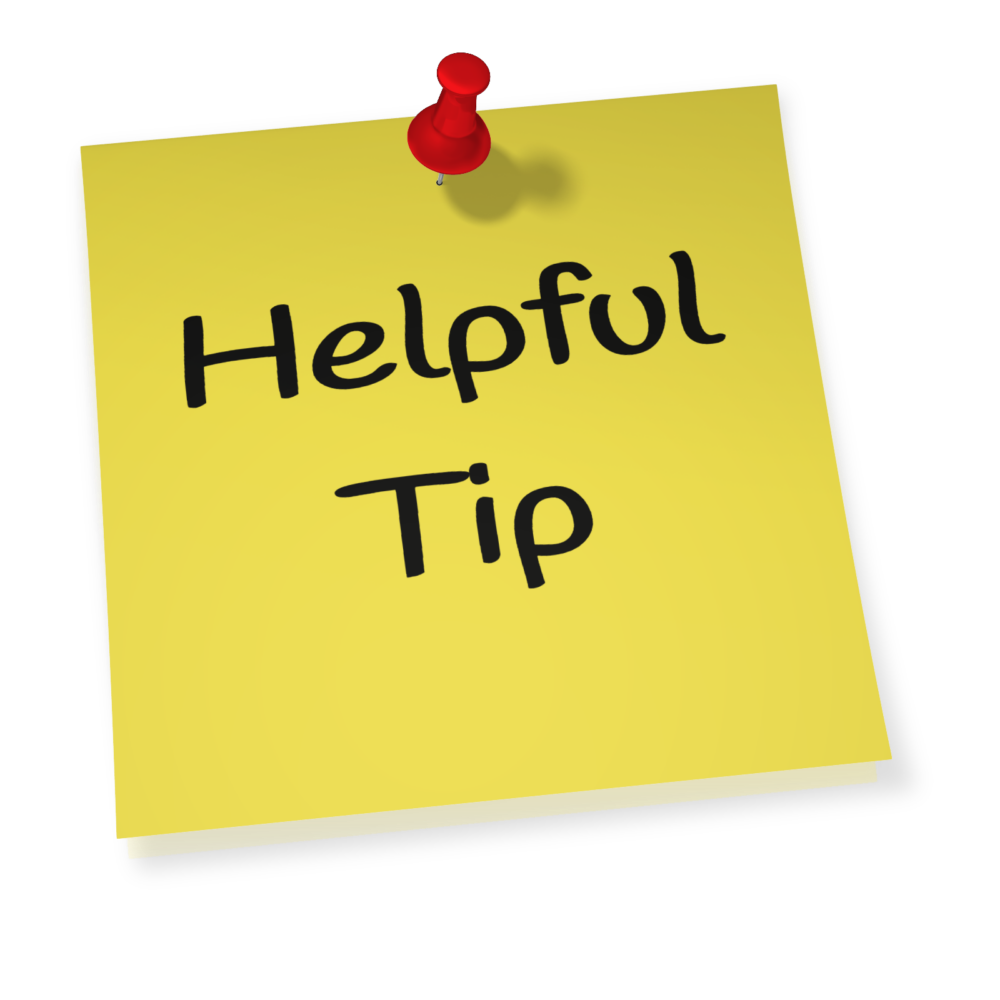 Have at least one dedicated staff person or volunteer for every 10 job club participants.
Publicize the Job Club
Even a well-designed job club will not succeed if it does not attract a sufficient number of participants.
Consider using a LinkedIn group for job club participants where they can share their experiences between sessions.
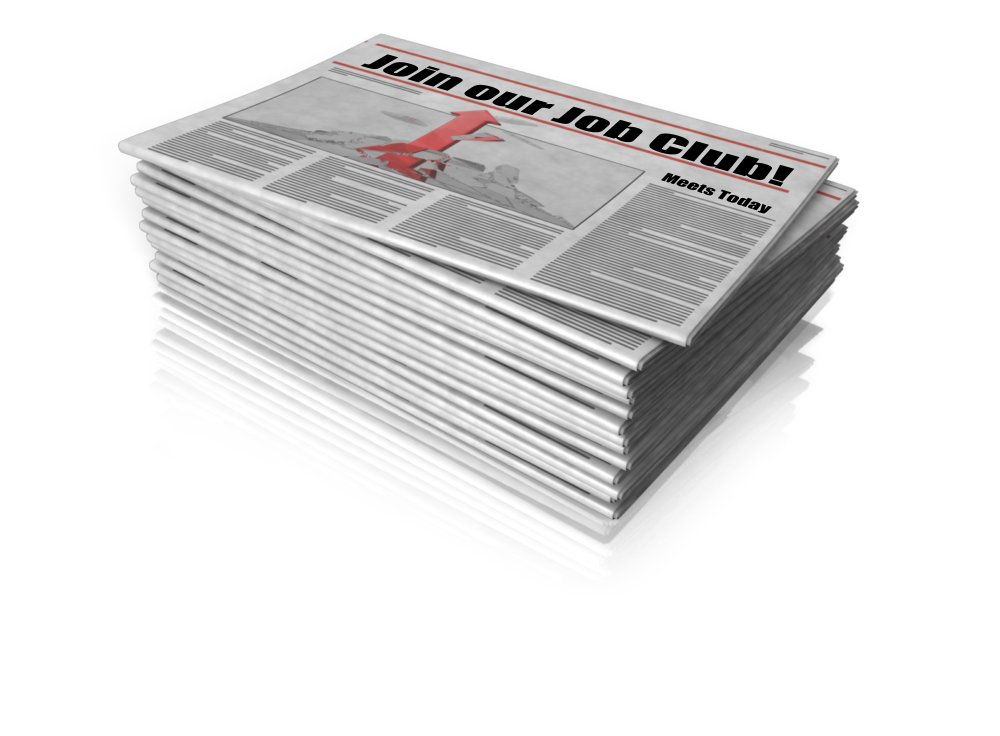 Discussion
Do you have a job club?  
What tips can you share about starting one?
What worked for you?  What didn’t?
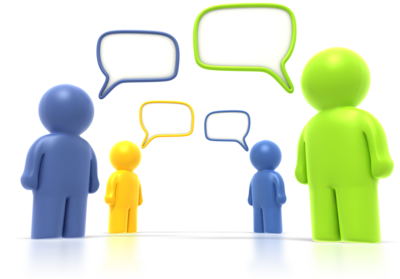 Best Practices
Determine the Club’s Values and Rules
Develop a set of rules that reflect core values.
Consider formalizing these rules into a “member agreement” or “covenant.”
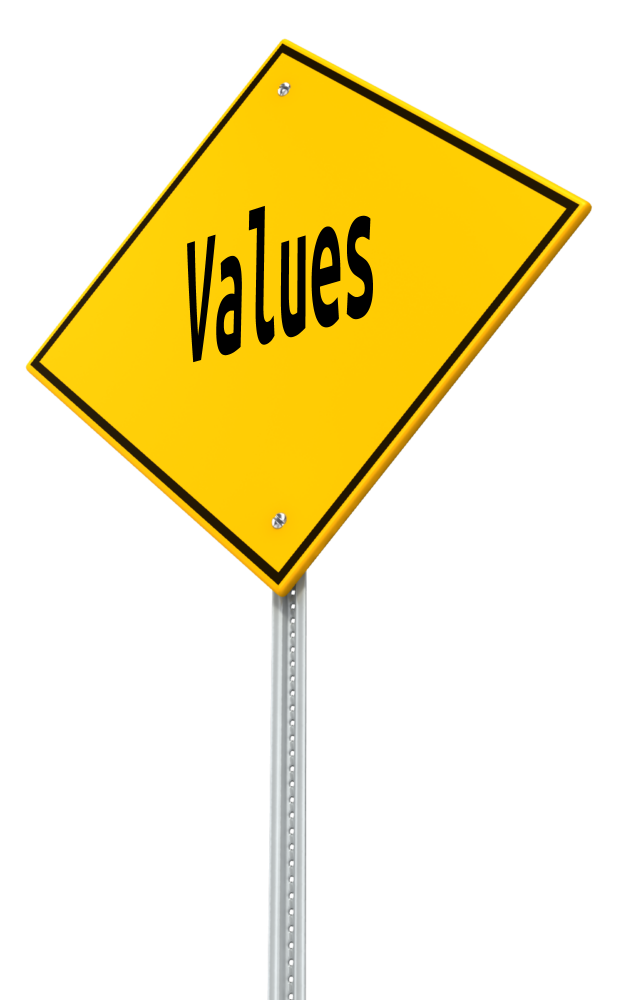 Examples of Job Club Rules
Attend all meetings.  Let someone know in advance if you cannot attend.
Maintain the confidentiality of the other members.
Share your knowledge and experience.
Be respectful of one another.  Be encouraging and give constructive feedback.
Do not monopolize the group - let everyone have a turn.
Pay-it-forward.  When you find a job, return to assist others.
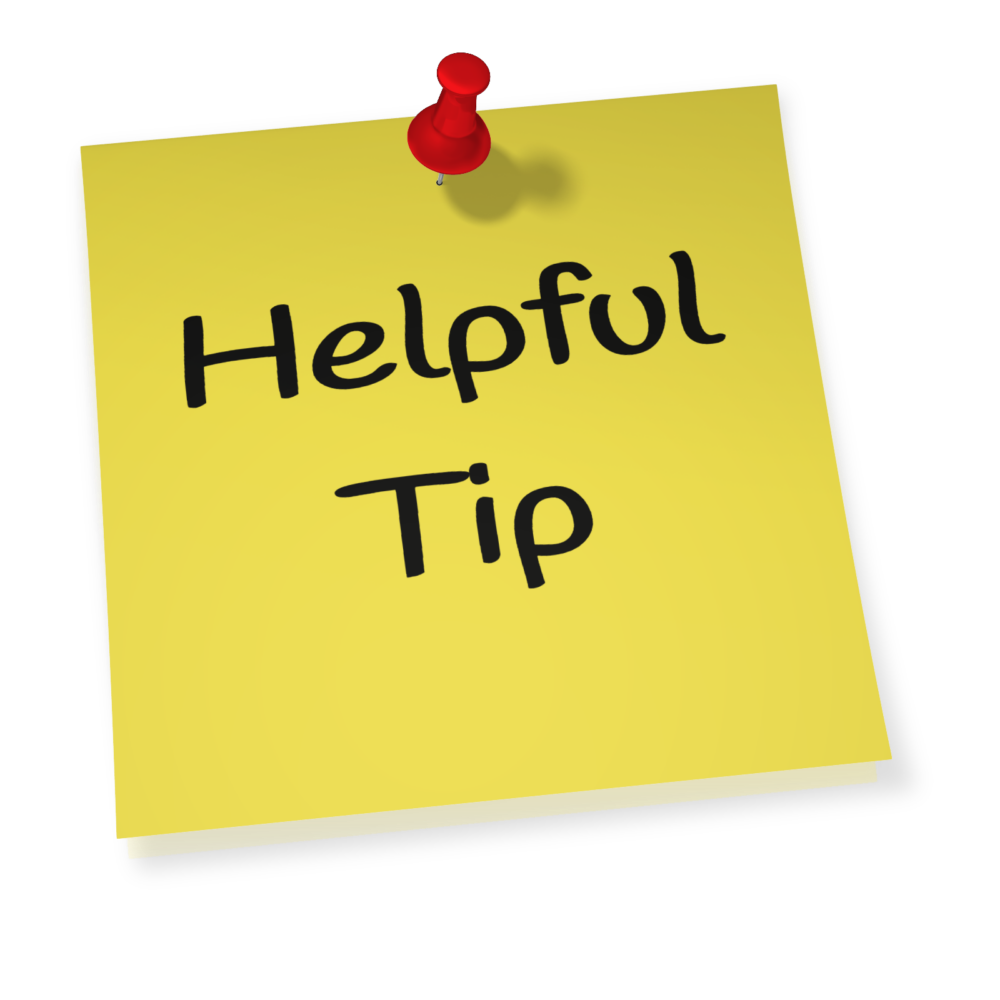 Encourage participants to take leadership roles:
Tracking time
Taking notes
Sharing leads
Decide on a Meeting Flow
Each session should have a general agenda.
The meetings should have a consistent flow.
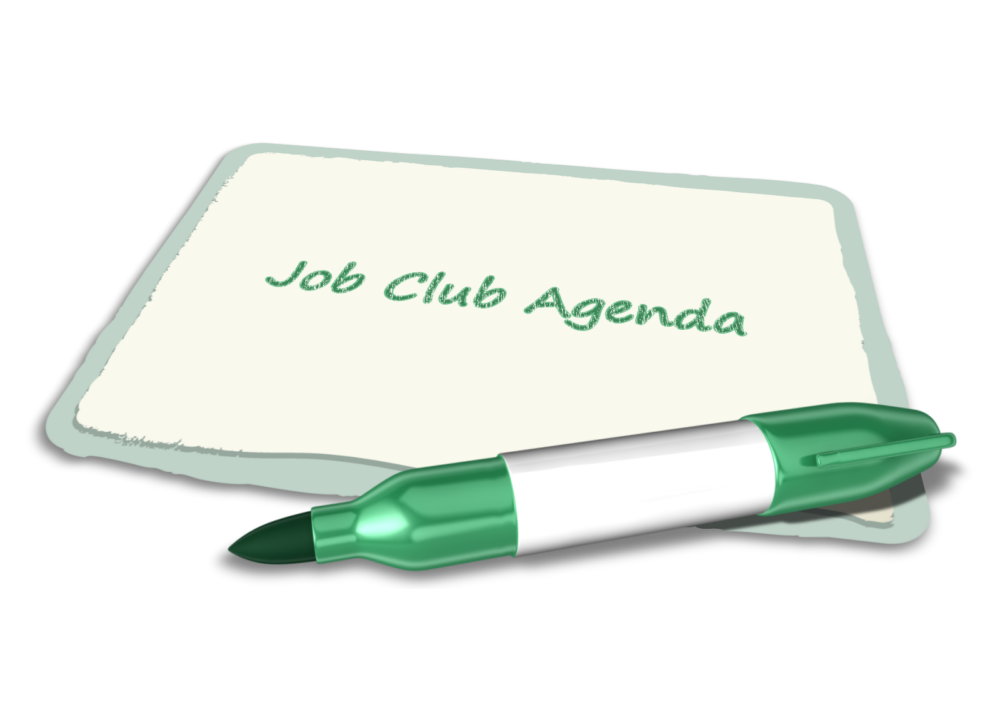 Networking Job Club
Welcome
Introductions and news items
Review of prior week’s job search against goals
Sharing of job leads
Guest speaker – local employer
Small group breakout – networking
Break
Small group breakout – networking
Goals for the coming week
Skills Focused Club
Welcome
Introductions and news items
Individual questions/issues for group to discuss and brainstorm
Speaker – One-Stop Job Developer
Break
Skills exercise – résumé feedback
Sharing of job leads
Closing motivational thought
Know Your Limitations
Know what information and advice you are not qualified to give.
Make the proper referrals or fill in the gap with speakers or experts.
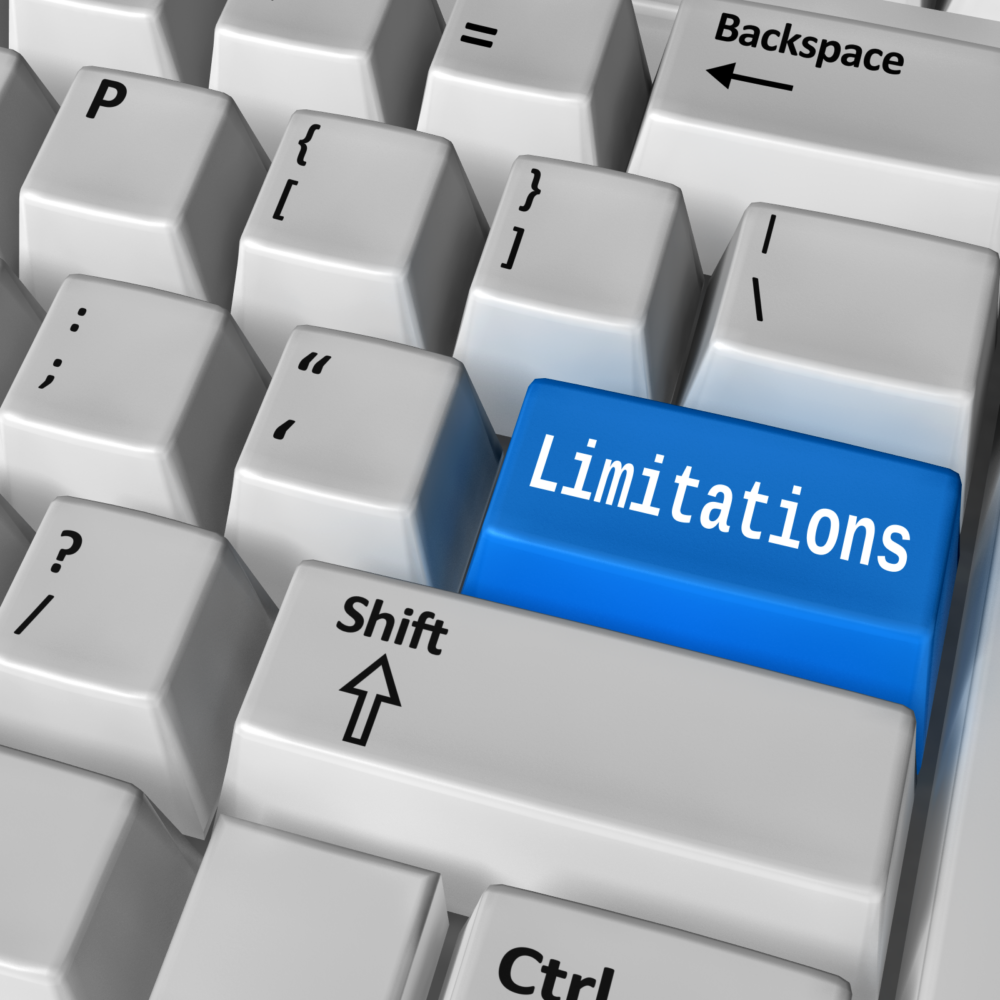 Develop a List of Referral Resources
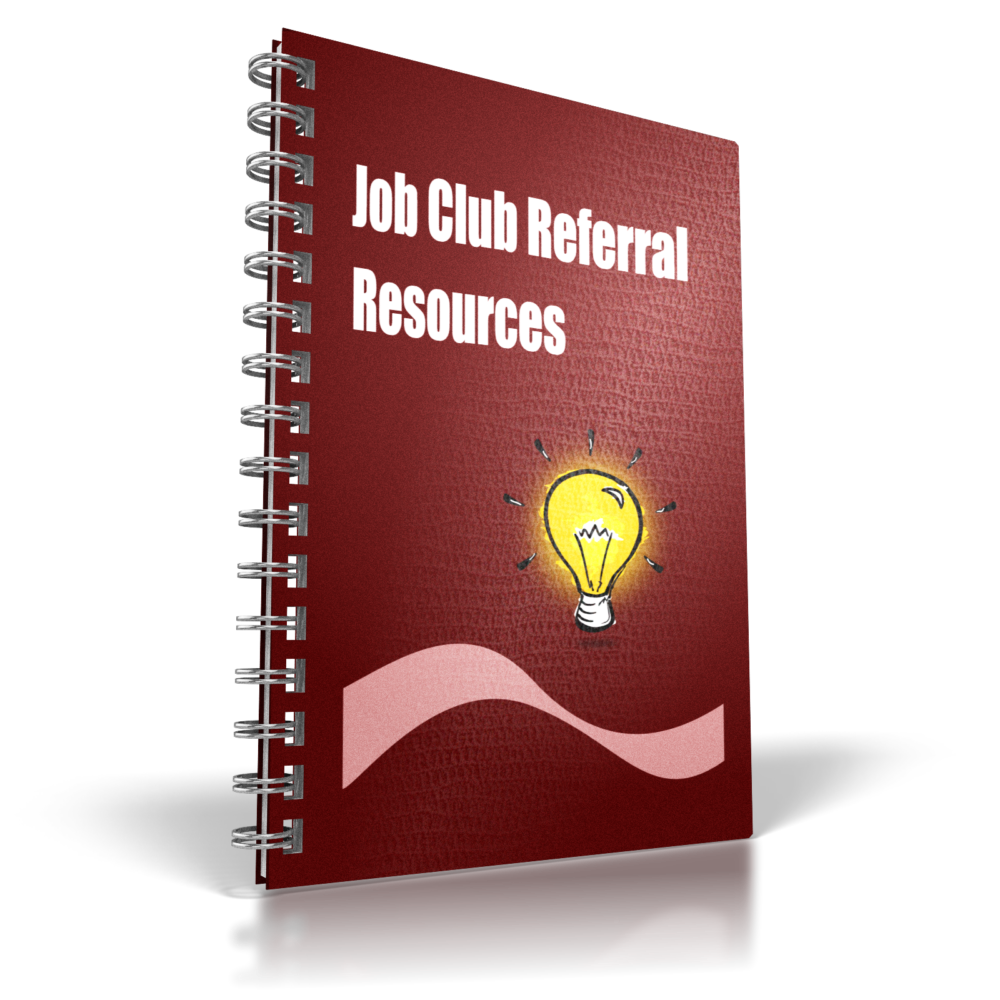 Develop a referral resource directory that addresses the barriers most frequently faced by your participants.
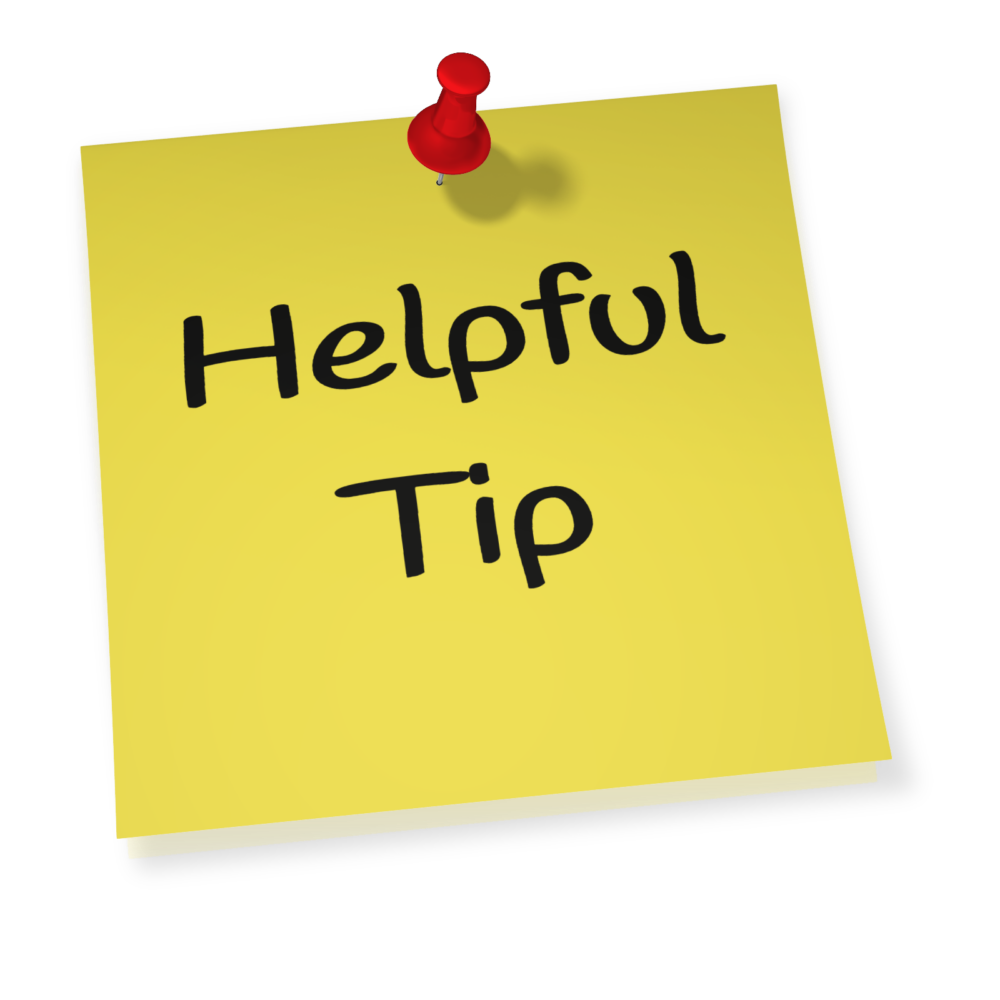 It’s a good idea to provide a beverage and food at meetings, especially if the job club meets in the evening.  Because federal funds cannot be used for this purpose, you’ll need to find another source of support for providing food and refreshments.
Create a List of Speakers and Topics in Advance
Create a list of topics to cover and speakers you would like to invite in advance.
Common speakers for job clubs include:  recruiters, career counselors, outplacement counselors, America’s Job Center staff, and motivational speakers.
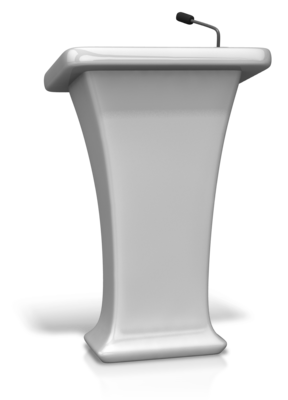 Talk to Local Employers
Job club leaders should regularly go out and talk to local employers.
Helps to inform members about what employers want.
Makes employer aware of the job club as a potential recruitment source.
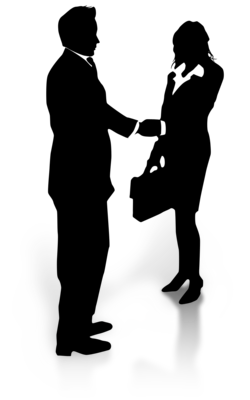 Celebrate Success, De-stigmatize failure
Have members who find employment return at least once to celebrate their success.
It is important to be encouraging but not offer false hope. 
Promote resilience.
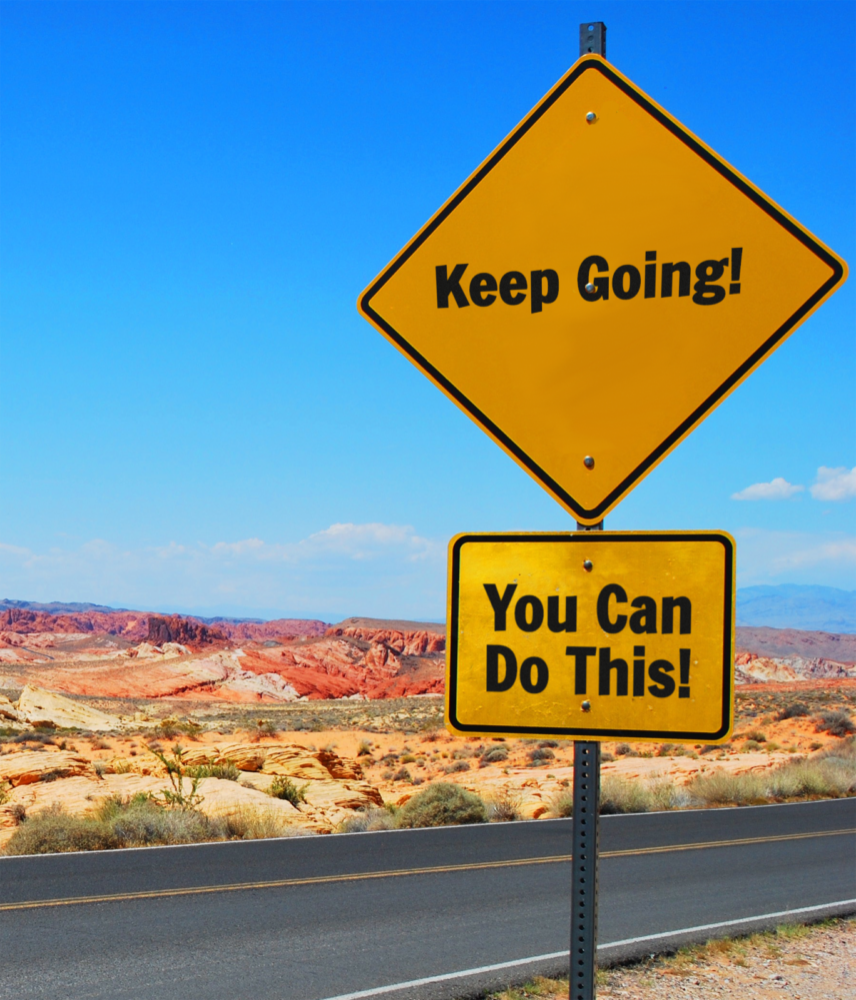 Discussion
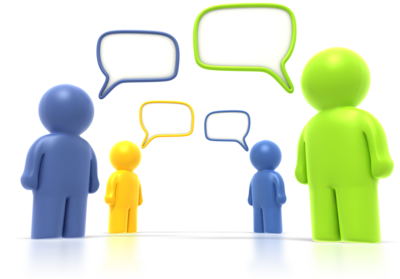 How do you promote resilience in your program?
Establish a Pay-it-Forward Mentality
Have members who find employment come back not just to celebrate, but to assist other members with their newfound network and contacts.
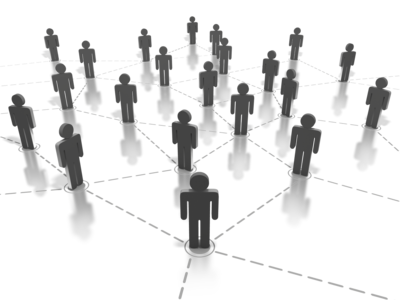 Provide Handouts to the Group
Accountability sheets (high and low points of the week, key accomplishments of the week, goals for the upcoming week, things learned that might be useful for the group, and help most needed).
Job search organizers/trackers, or contact trackers.
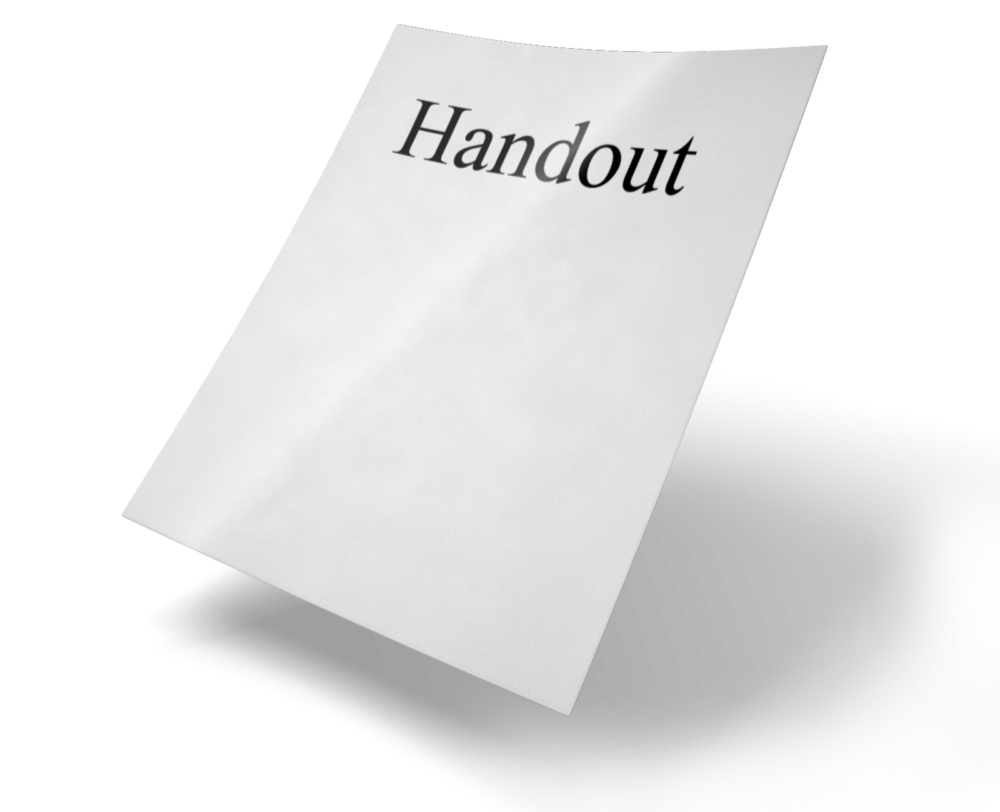 Job Club Topics and Ideas
Networking
Job Search Technology
Résumés and Cover Letters
30-second Pitch
Answering Difficult Questions
Employer Research
Labor Market Information
Articulating Key Skills and Abilities
Interviewing and Mock Interviews
Budgeting/Personal Finance
Non-verbal Body Language 
Dressing for Success
Books/Articles
Take Career Assessments
“Graduation” for Job Finders
Field Trips to Companies
Job Search Strategies
Engage in Assessment and Renewal
Periodically stop and examine what is working and not working. 
As turnover occurs, the dynamics and needs of the group may evolve.  Members may suggest changes that would help the group improve in meeting their needs.
 You should evaluate and adapt as needed.
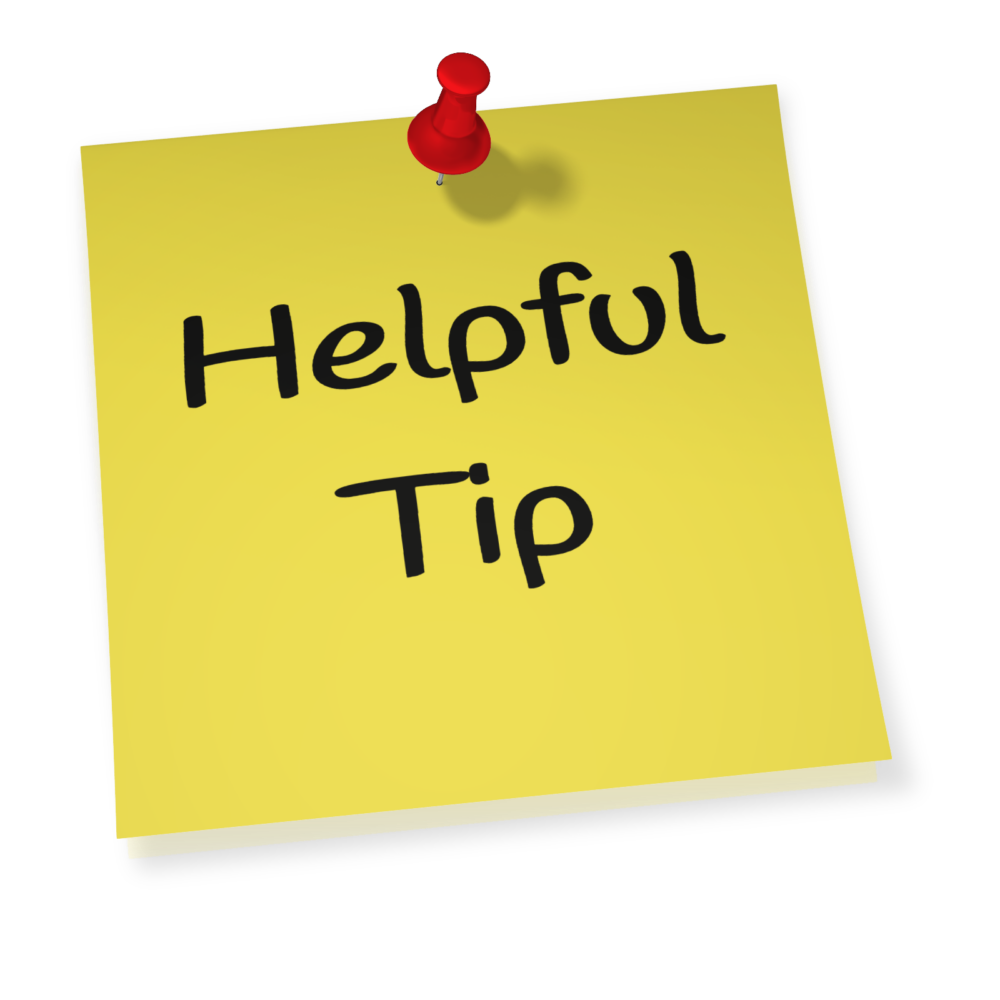 Consider using SurveyMonkey to evaluate the progress of your job club.
Share Job Leads
Sharing job leads is a critical role of the job club. 
Send out job leads and information in a weekly e-mail to members.
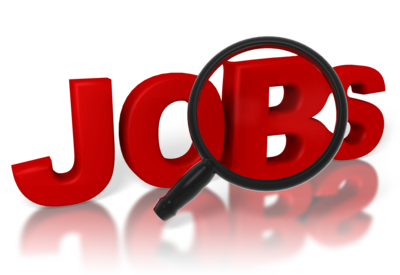 Use Virtual Tools
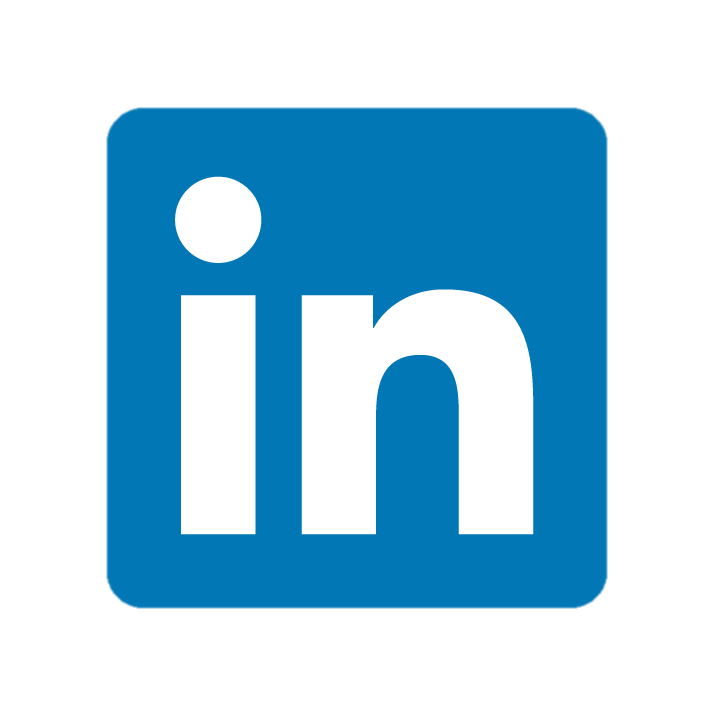 Set up a closed LinkedIn group to share job leads and provide support between meetings.
Discussion
Does your project use any virtual tools?
How do you use them?
What has been the response from your participants?
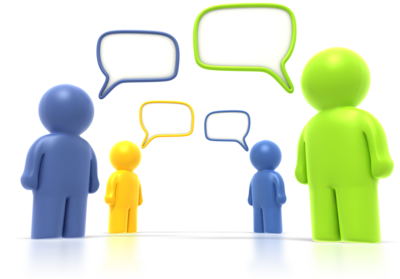